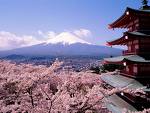 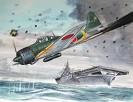 kamikaze
Cherry blossoms
JAPAN
BY:JIMMY DAM
Japanese ocean with boats
Sadako statue
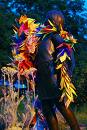 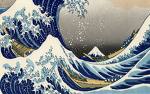 SPORT
Japan have a lot of sport like sumo 
Wrestling which is a traditional sport and snow boarding which is not.Sumo wrestling 
Is when two people try and push each other out of a ring or take each other down so they can win.
FOOD
Japan has many foods. For break fast people usually eat miso soup and rice also known as gohan in Japanese, that is usually eaten with chopstick, Japanese people usually use chopstick for every thing.But you can’t forget the Japanese food sushi.This is a little poem i wrote,wraped gracefully.filled with rice.Yummy inside.It’s sushi!
JAPANESE ART AND CRAFT
There a lot of different types of Japanese art and craft like crane with a lot of people make and traditional paintings.
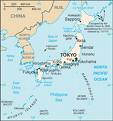 JAPAN
LOCATION
Japan is very small.It is located just apart  from China,korea and Russia.
TOKYO
JAPANESE GEOGRAPHY
JAPAN has several thousand of islands,Honshu,Hokkaido,
Kyushu and Shikoku.
RELIGION
In Japan there are two main religions Shinto and Buddhism.
POPULATION
Japan is small but full of people Japan’s population is a huge number it is 128,000,000.
MONEY
JAPAN’s currency is yen.
LAGUAGE
Most Japanese people speak Japanese.
FAMOUS PEOPLE
Japan has a lot of famous people perhaps like Jackie Chan
JAPANESE PLANTS
Japan has lots of trees and flowers like the petty cherry blossom. Japanese flowers are very hard to find in different places like Australia.
JAPANESE SYMBOLS
JAPAN has one of the most symbols in the world. Nearly every thing in Japan is a symbols like Spring which means beginning.
FUNFACTS
Did you know that Japanese capital is Tokyo.Japan has three different way to write,Kanji,Hiragana and Katakana
THE END
Thank you for looking at my project.